Thursday 2nd JulyAround the World in 80 days!
Write these two sentences again, but as one sentence, 
joining them with ‘and’.

Mum got a new car. I went in it.
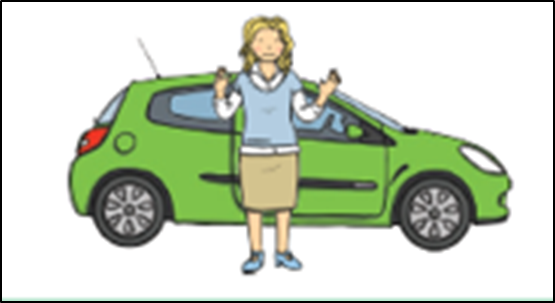 Yesterday we travelled down the Amazon River, today lets explore the rainforest.
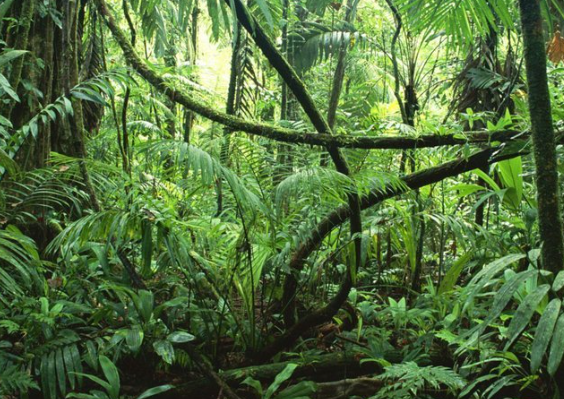 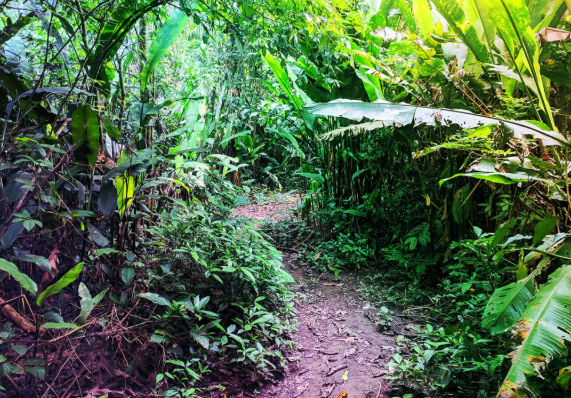 The Amazon is the worlds biggest rain forest.
A rainforest is a thick, wet woodland that gets lots of rain all year.
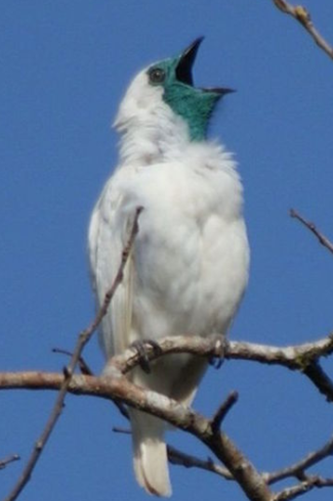 Let’s look up. Who lives in the tree tops?
It is very wet and windy up there.
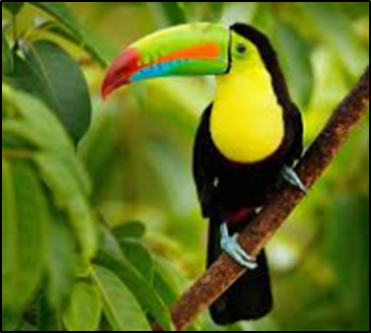 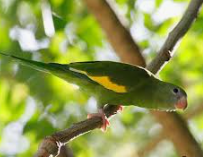 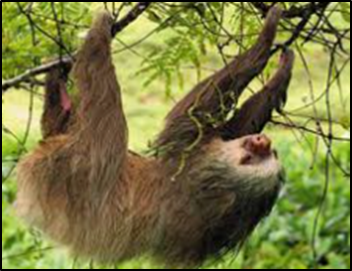 Toucan
Bellbird
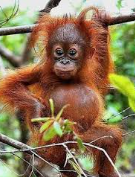 Sloth
Parakeets
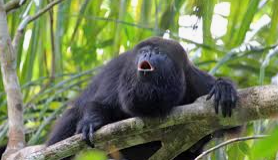 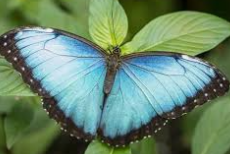 Orangutan
Butterflies
Howler monkeys
Who lives among the trees and in the bushes?
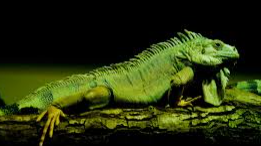 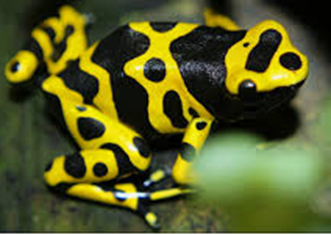 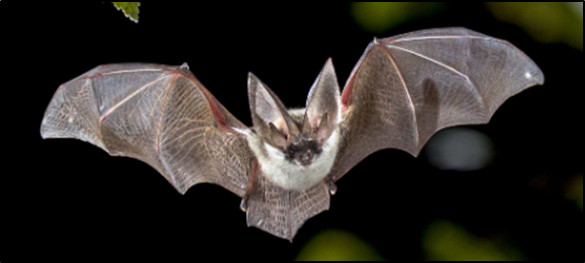 Tree frogs
Bats
Iguana
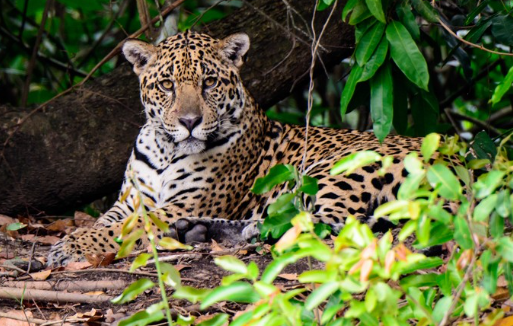 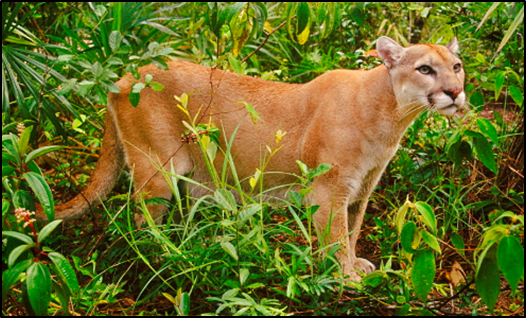 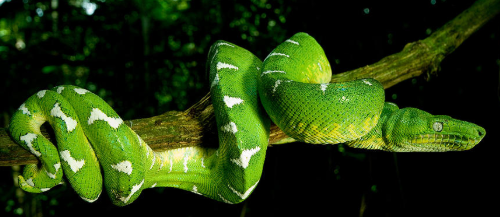 Snake
Jaguar
Puma
Now look down, who lives on the rainforest floor?
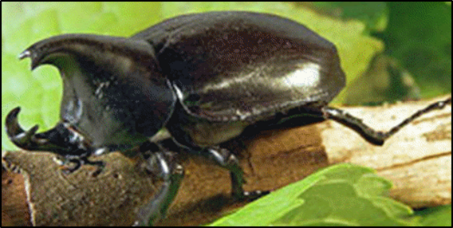 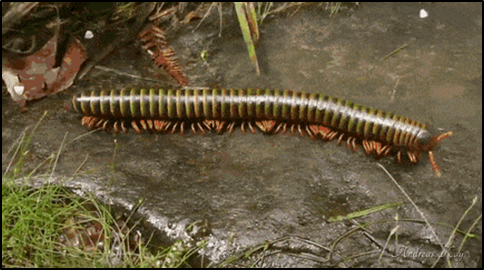 Rhinocerous Beetle
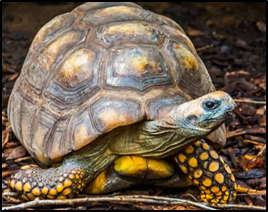 Millipede
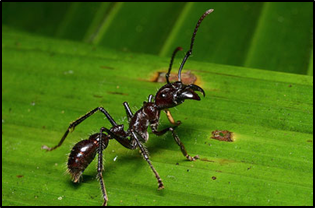 Tortoise
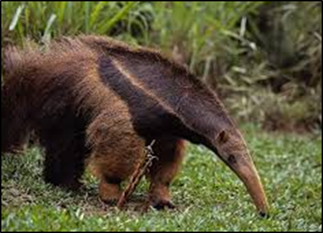 Ants
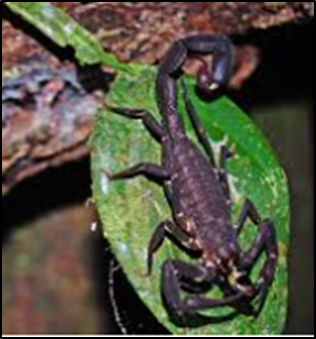 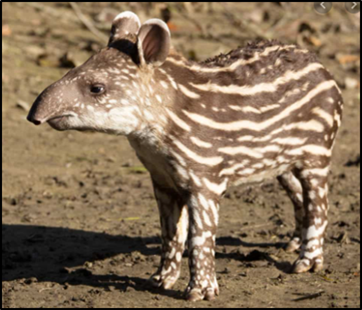 Scorpion
Tapir
Ant Eater
Your writing task today is to draw a colourful picture of the rainforest, showing different animals you might see as you trek through.Use your phonics to label the animals.Don’t forget to send a photo of your picture in to Miss Pilbeam and Mrs Frain, we love to see your home learning.